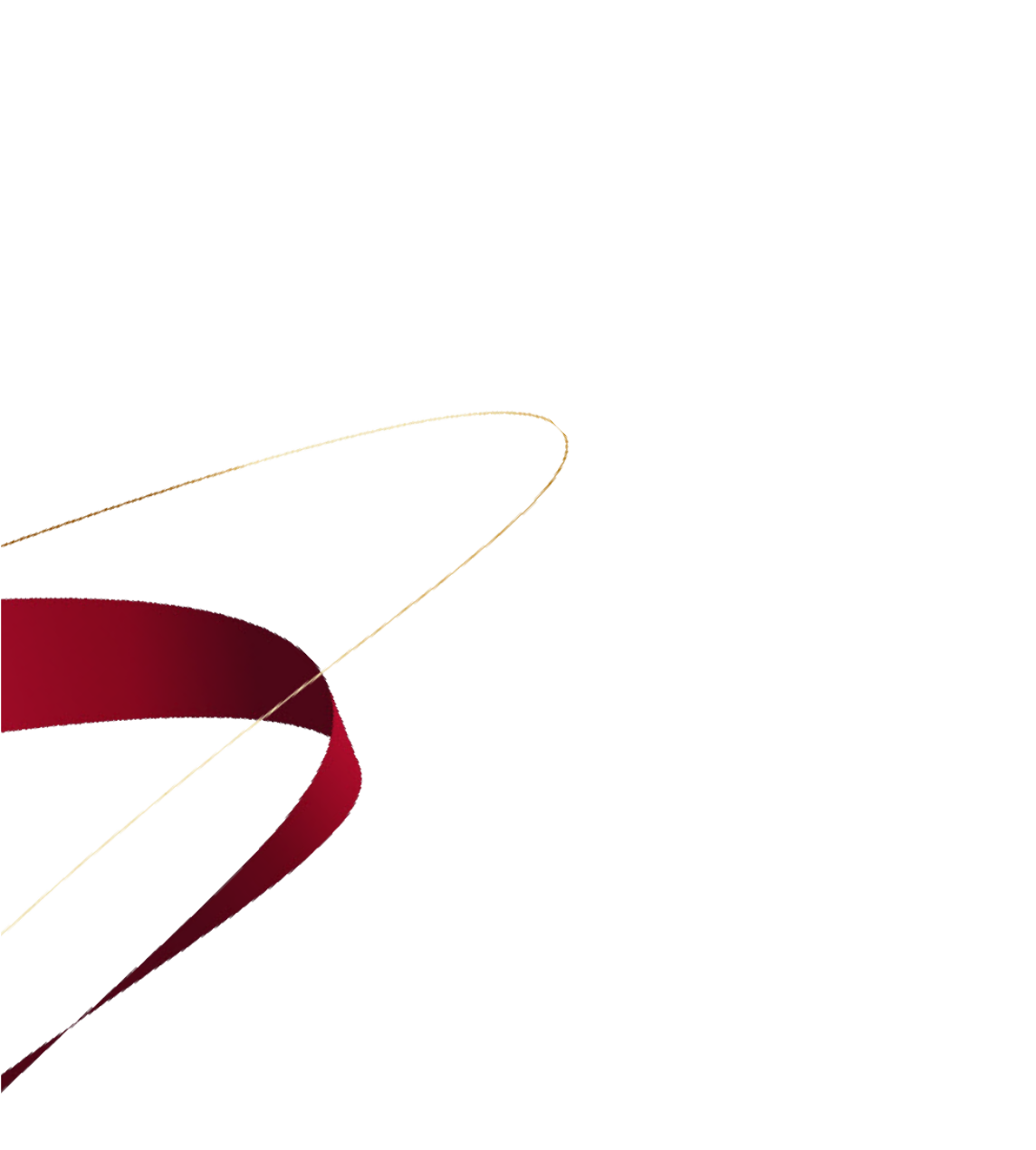 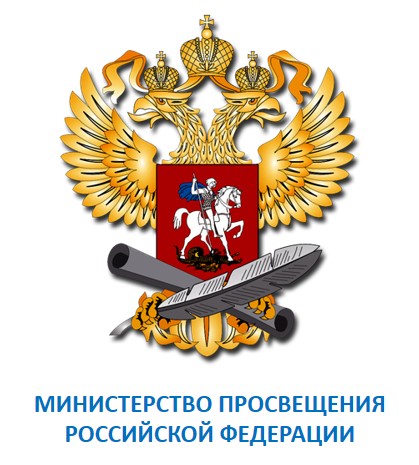 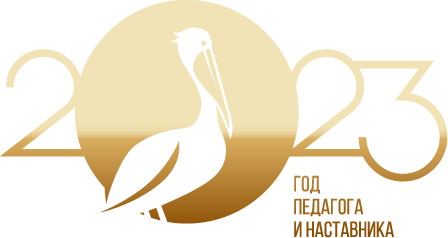 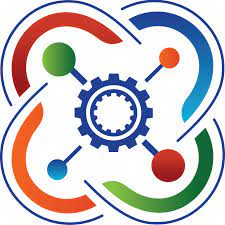 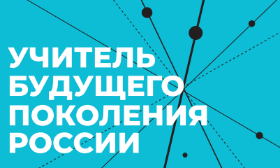 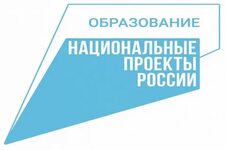 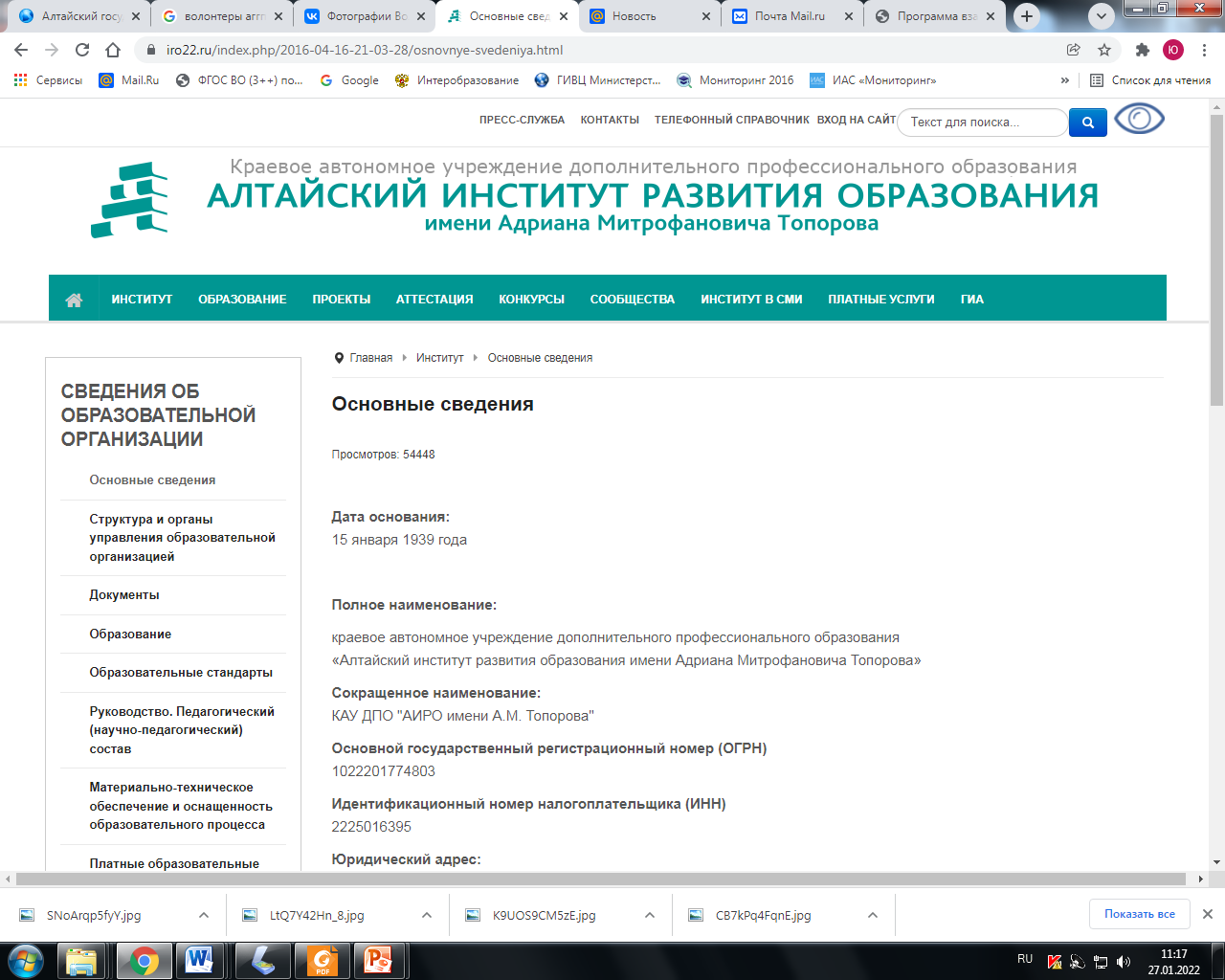 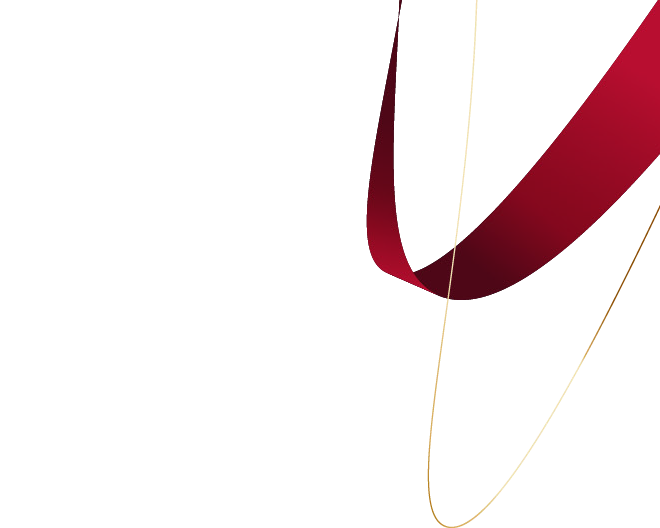 Организационная работа Педагогического технопарка «Кванториум им. К. Д. Ушинского», сентябрь-декабрь 2023 г
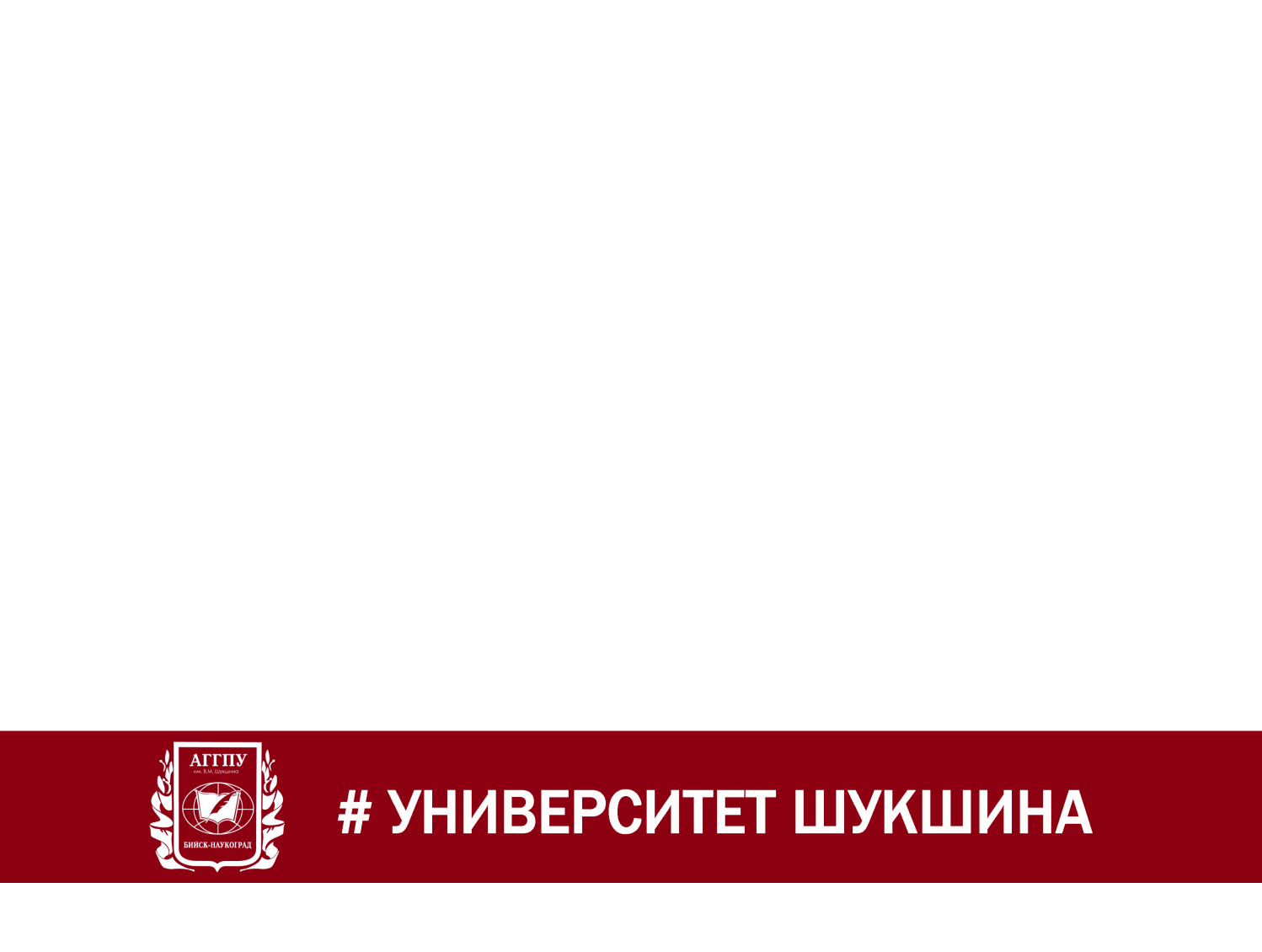 КУЗНЕЦОВА Татьяна Викторовна
Директор Педагогического Кванториума
Проектная и исследовательская деятельность Кванториума и Технопарка, сентябрь-декабрь 2023 г
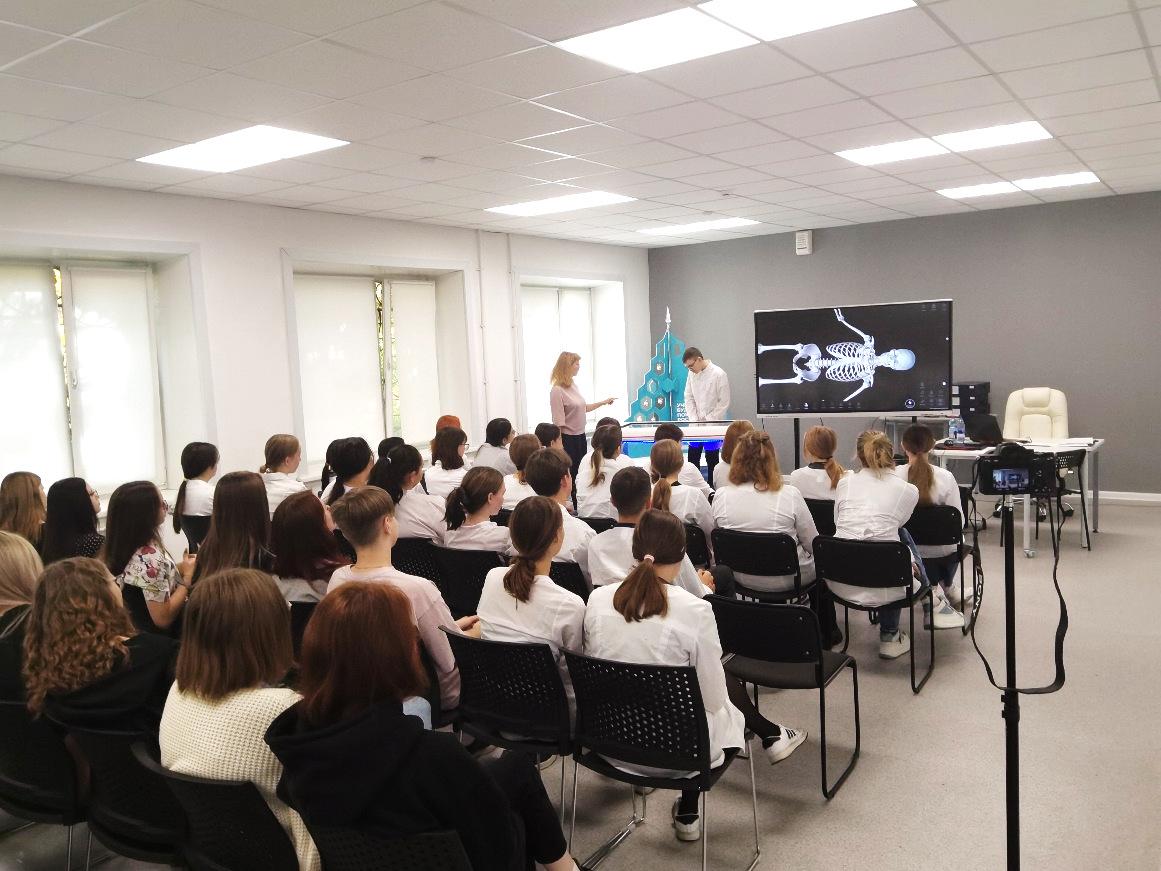 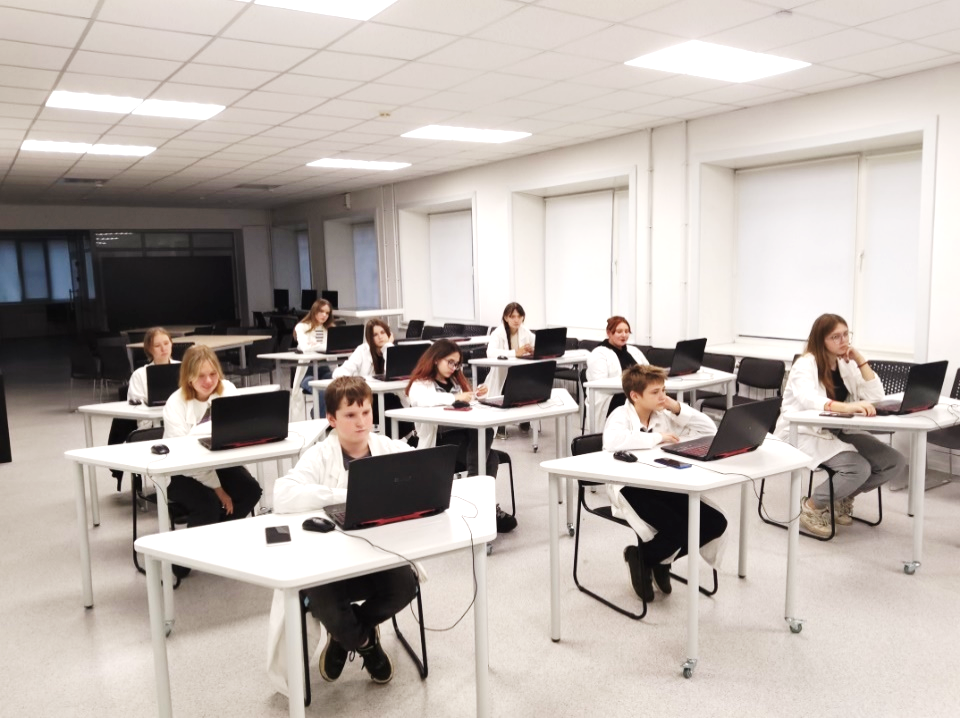 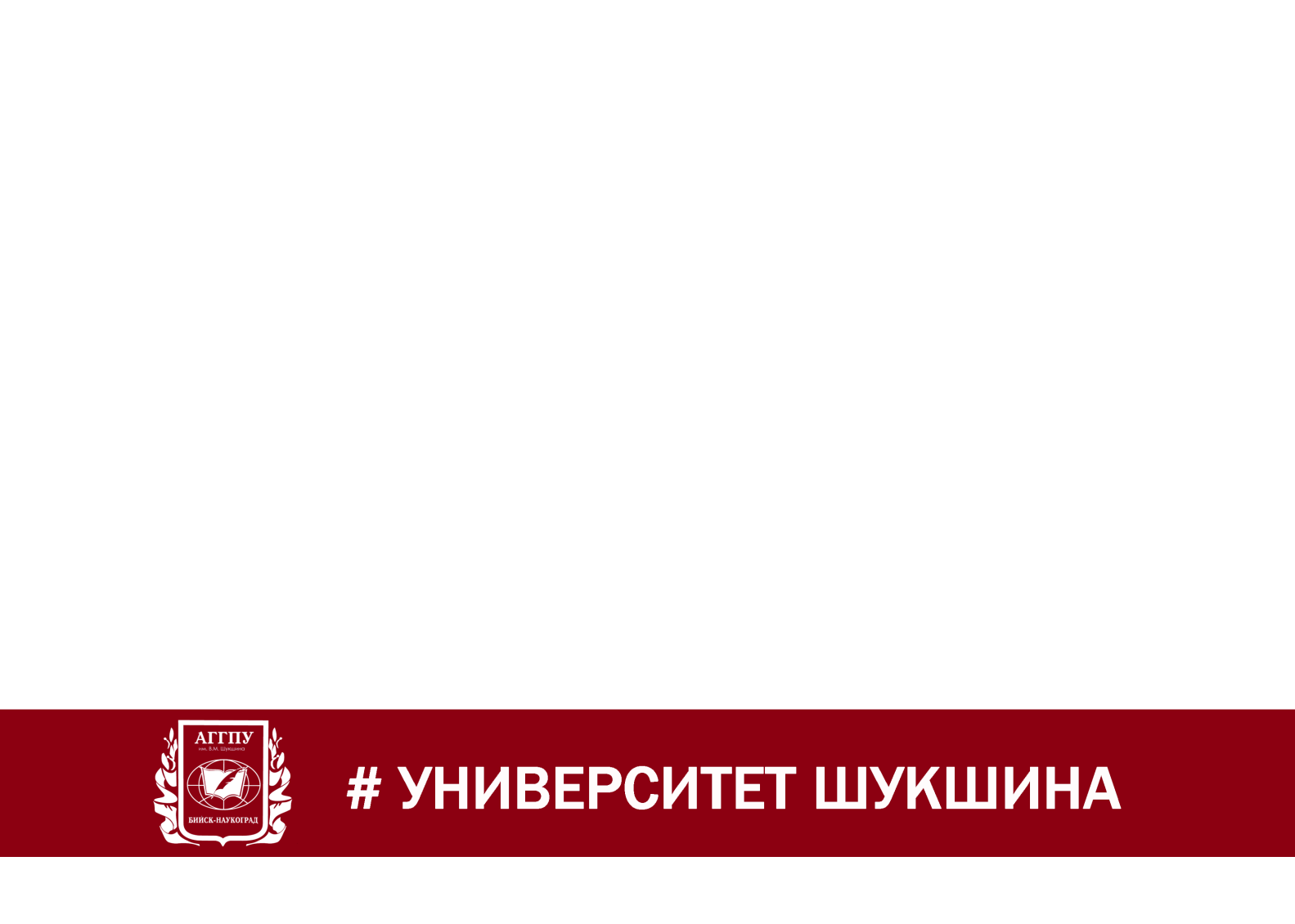 «НаукаСтарт» осенняя каникулярная школа (биология, генетика) 
«ТехКвант» школа тьюторов 
«Код будущего 2023» - программирование для студентов колледжа при АГГПУ им. В.М. Шукшина
Всероссийский фестиваль «Научный форсайт»
Международная выставка форум «Россия» 
Всероссийский форум наставничество
КПК «Организация естественно научной проектной и исследовательской деятельности учащихся с использованием цифровых лабораторий
2
Конкурсы Кванториума и Технопарка, сентябрь-декабрь 2023 г
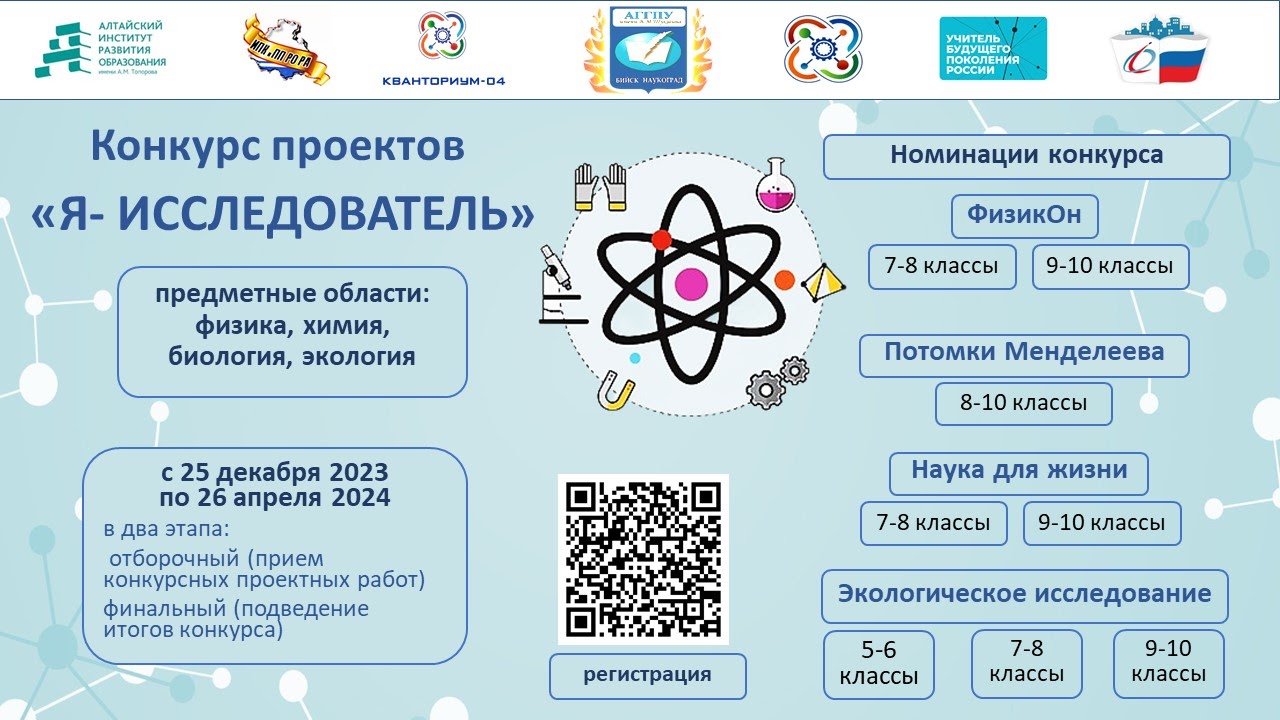 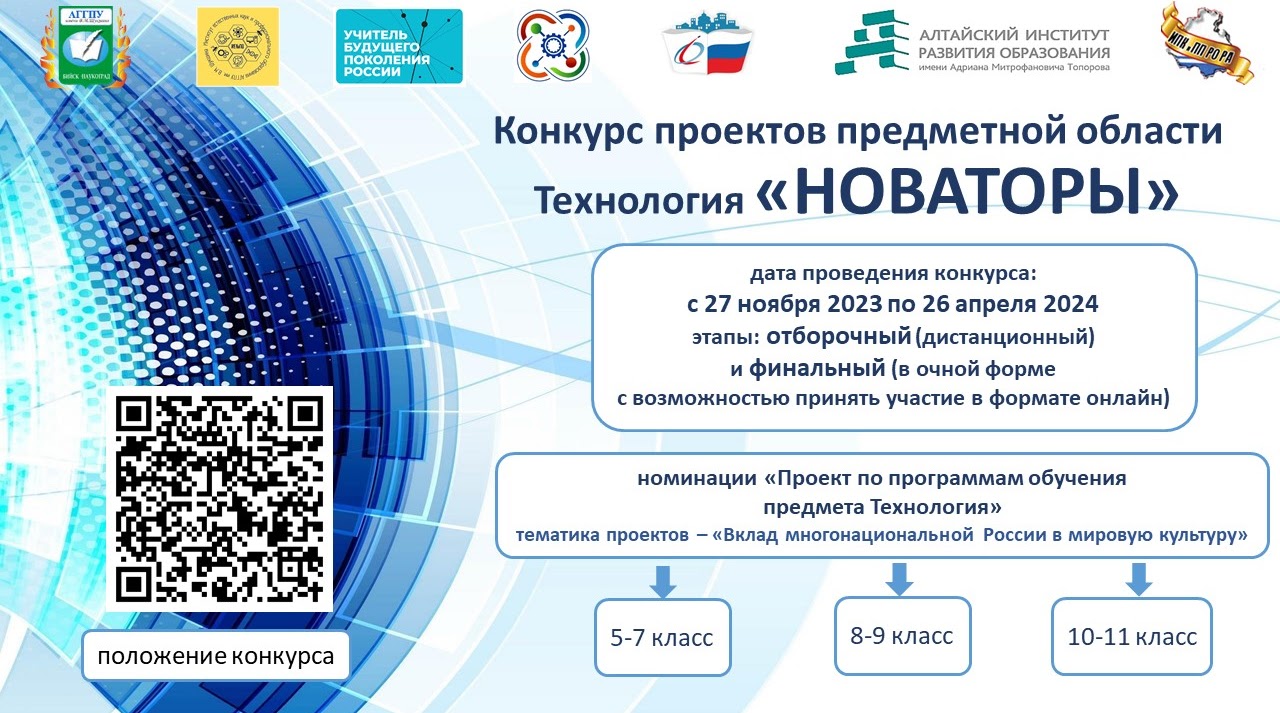 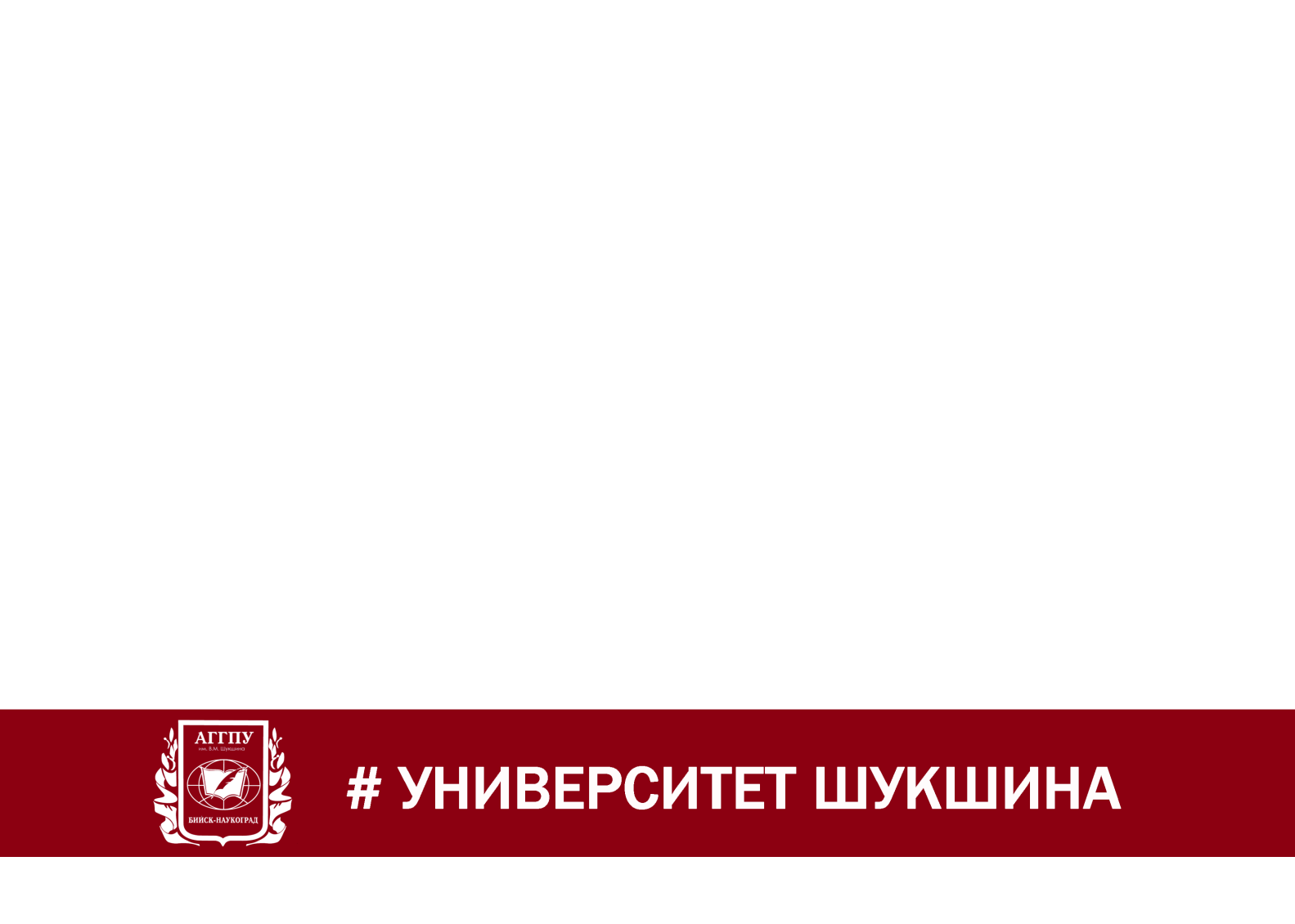 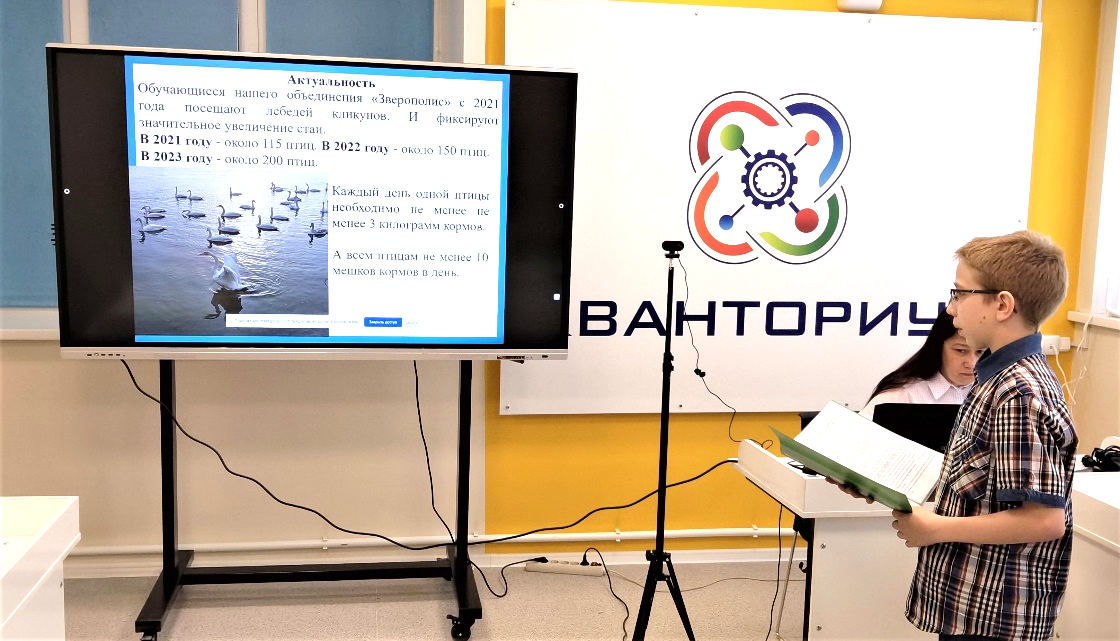 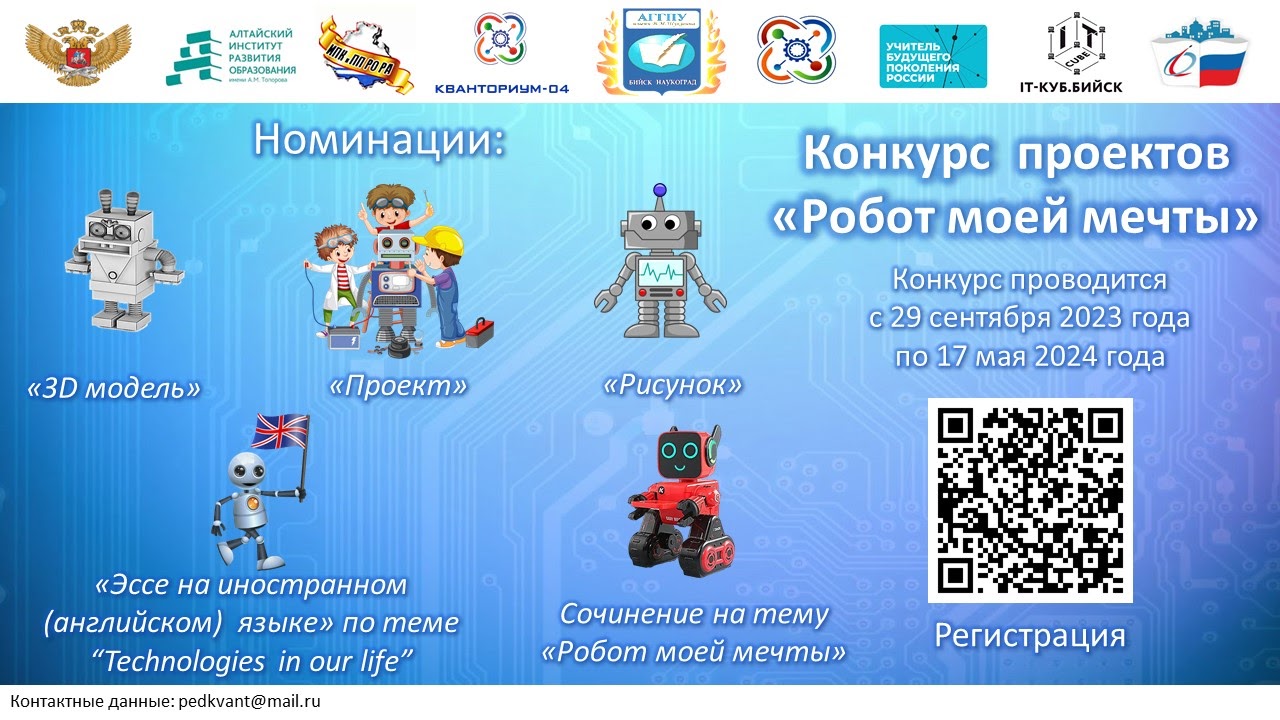 3
Мероприятия Кванториума и Технопарка, сентябрь-декабрь 2023 г
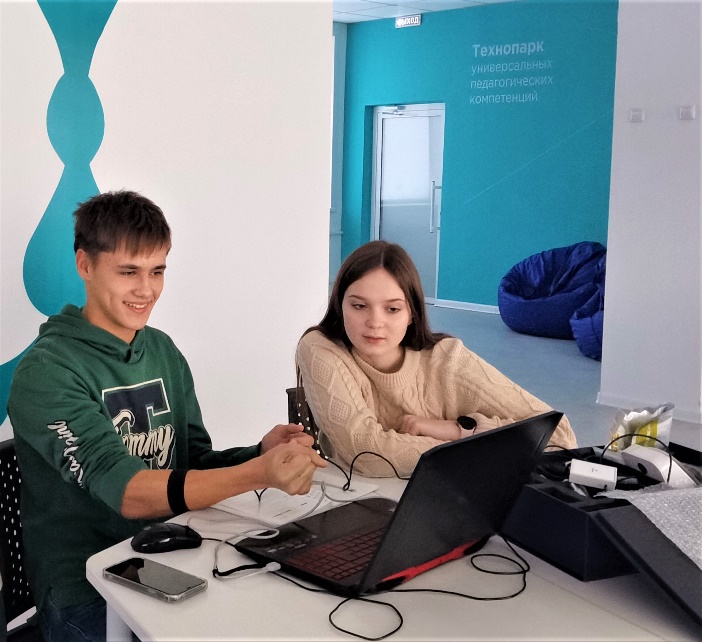 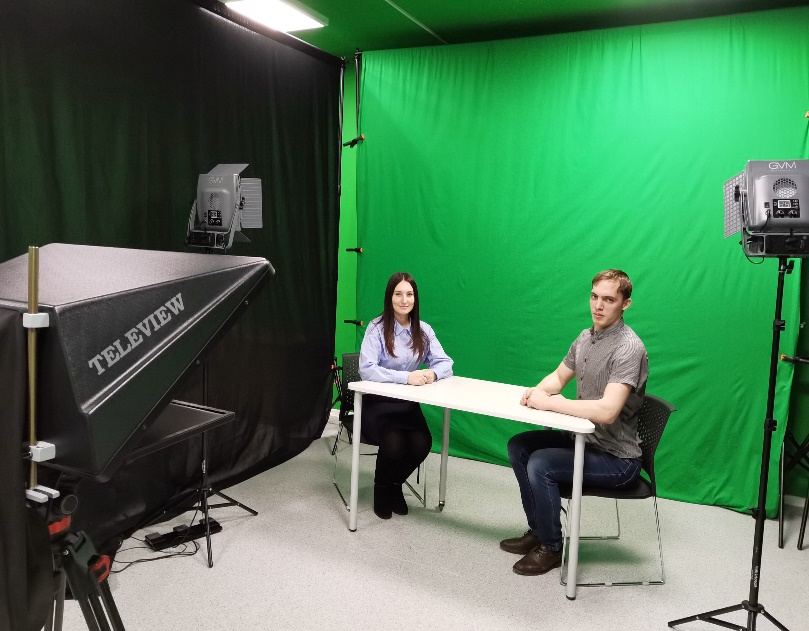 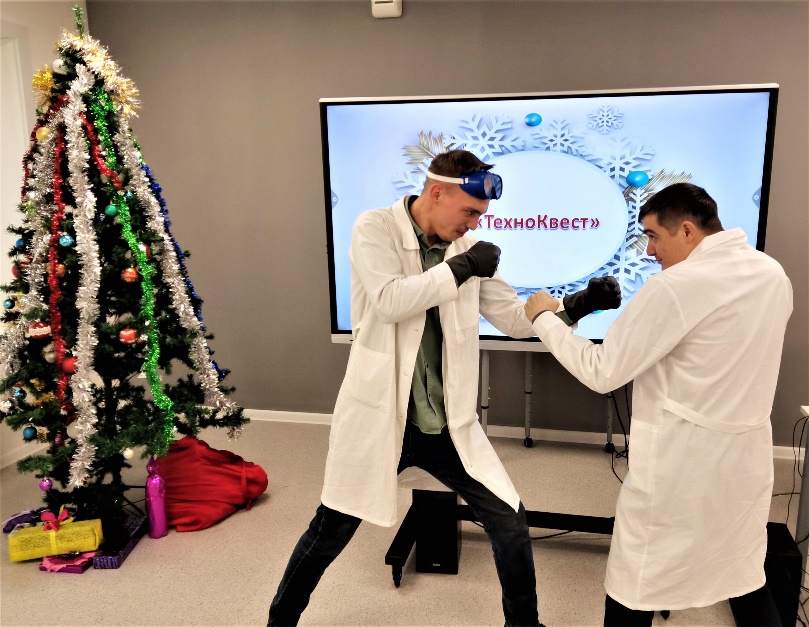 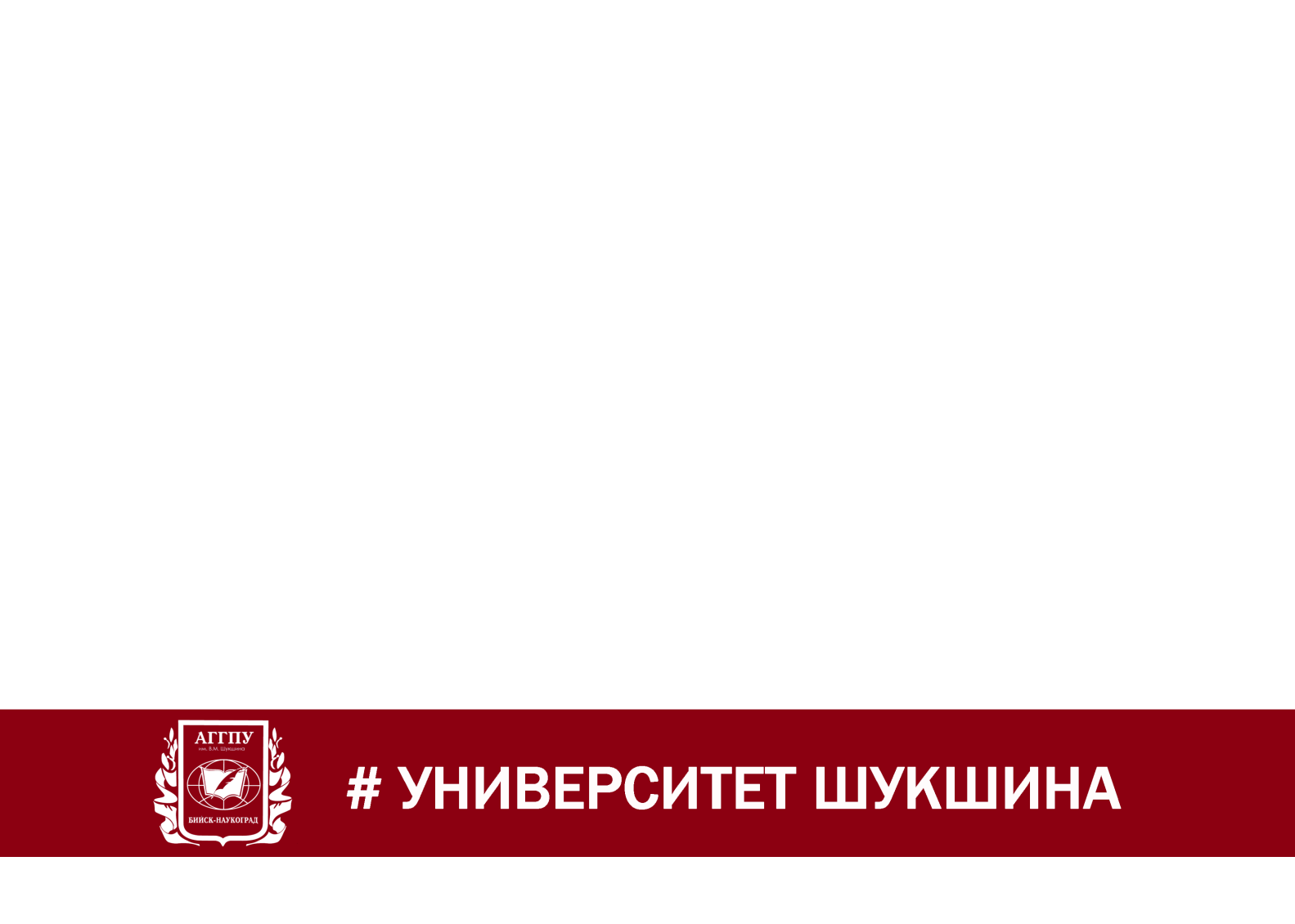 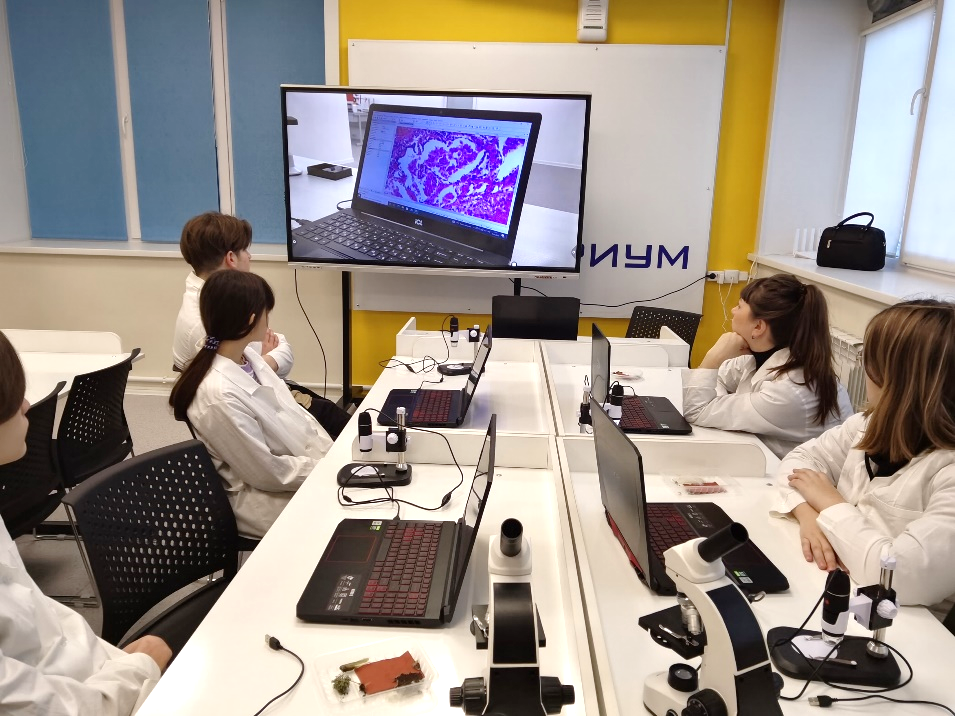 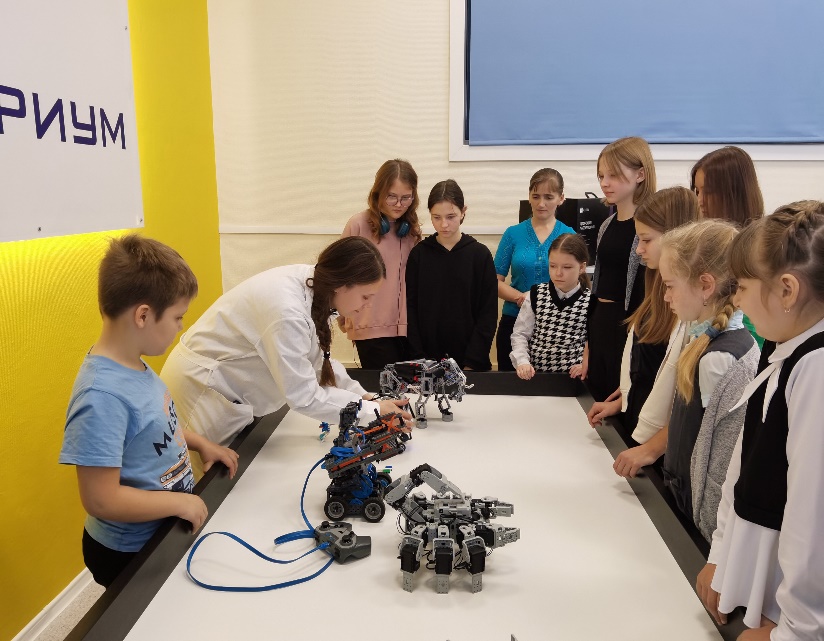 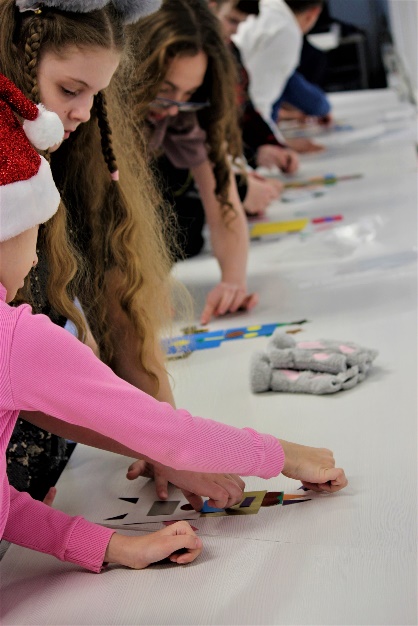 4
Показатели Кванториума и Технопарка, сентябрь-декабрь 2023 г
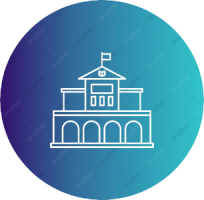 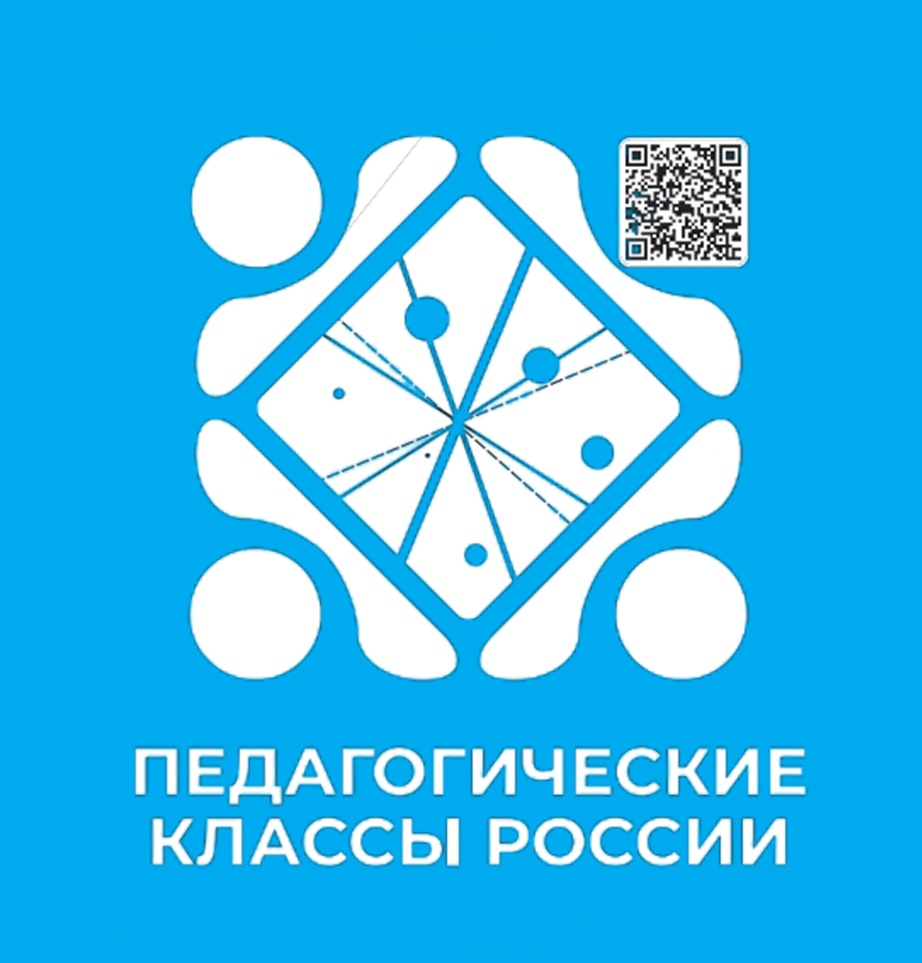 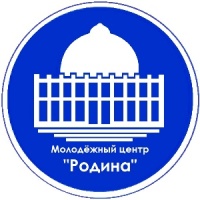 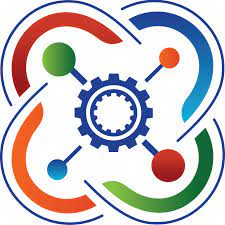 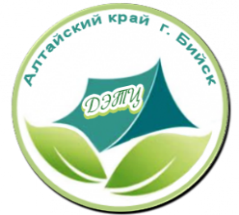 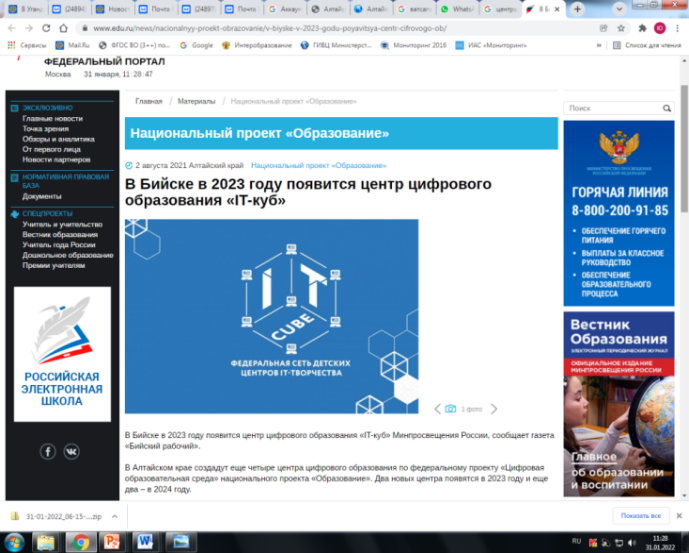 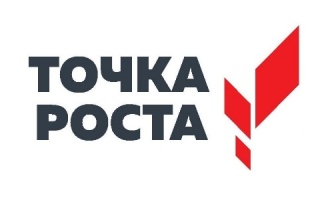 Центры ДОУ
Базовые школы
📈 1468 обучающихся и воспитанников ДОУ
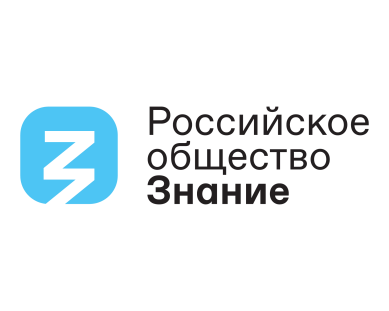 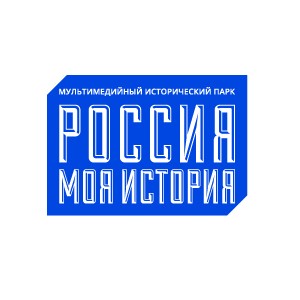 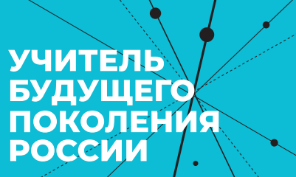 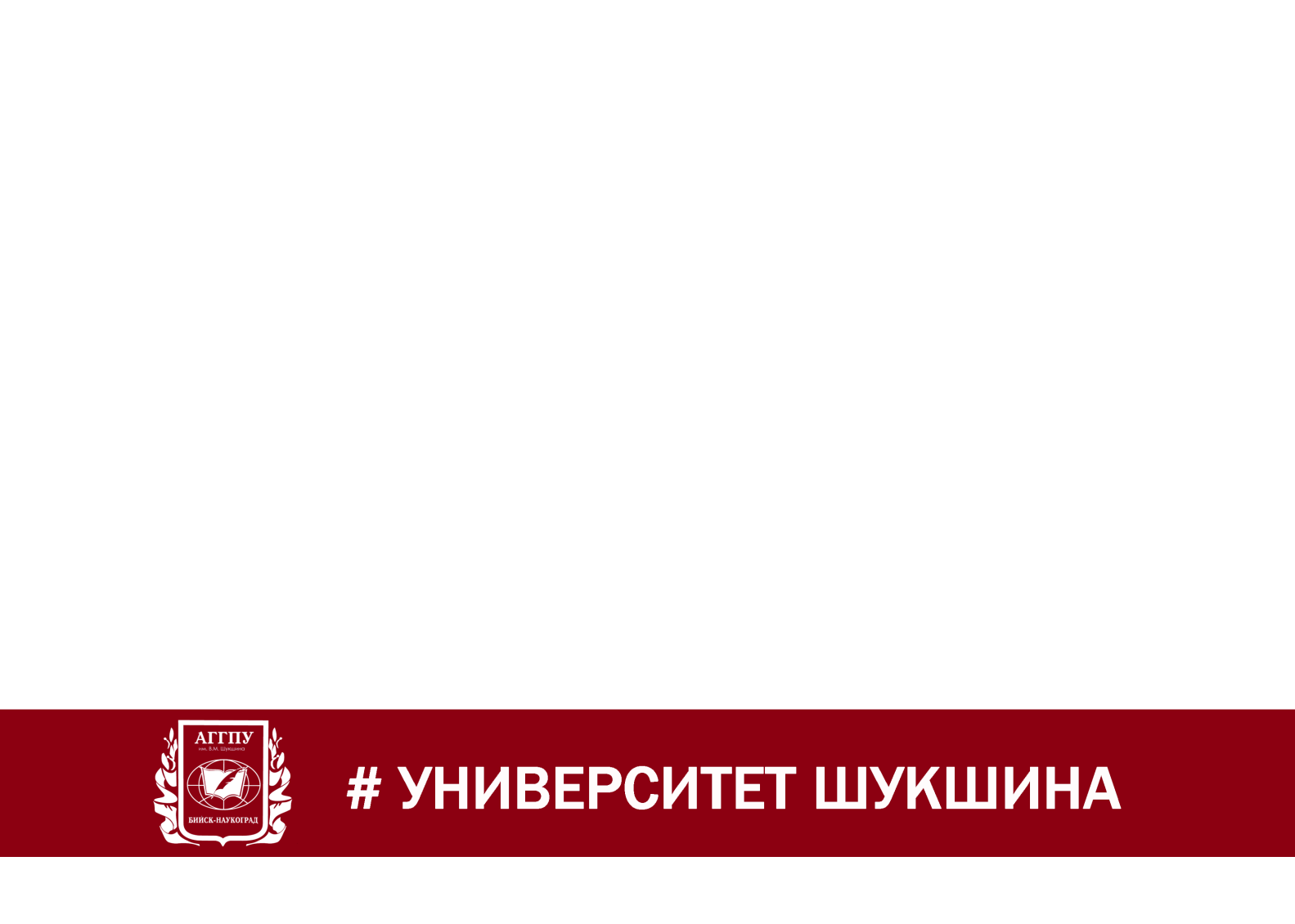 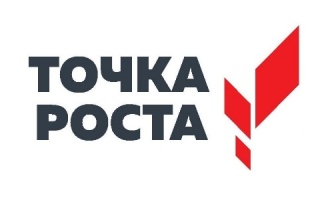 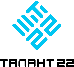 📈 2010 студентов вузов
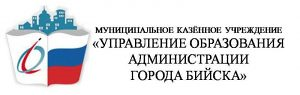 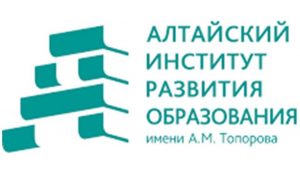 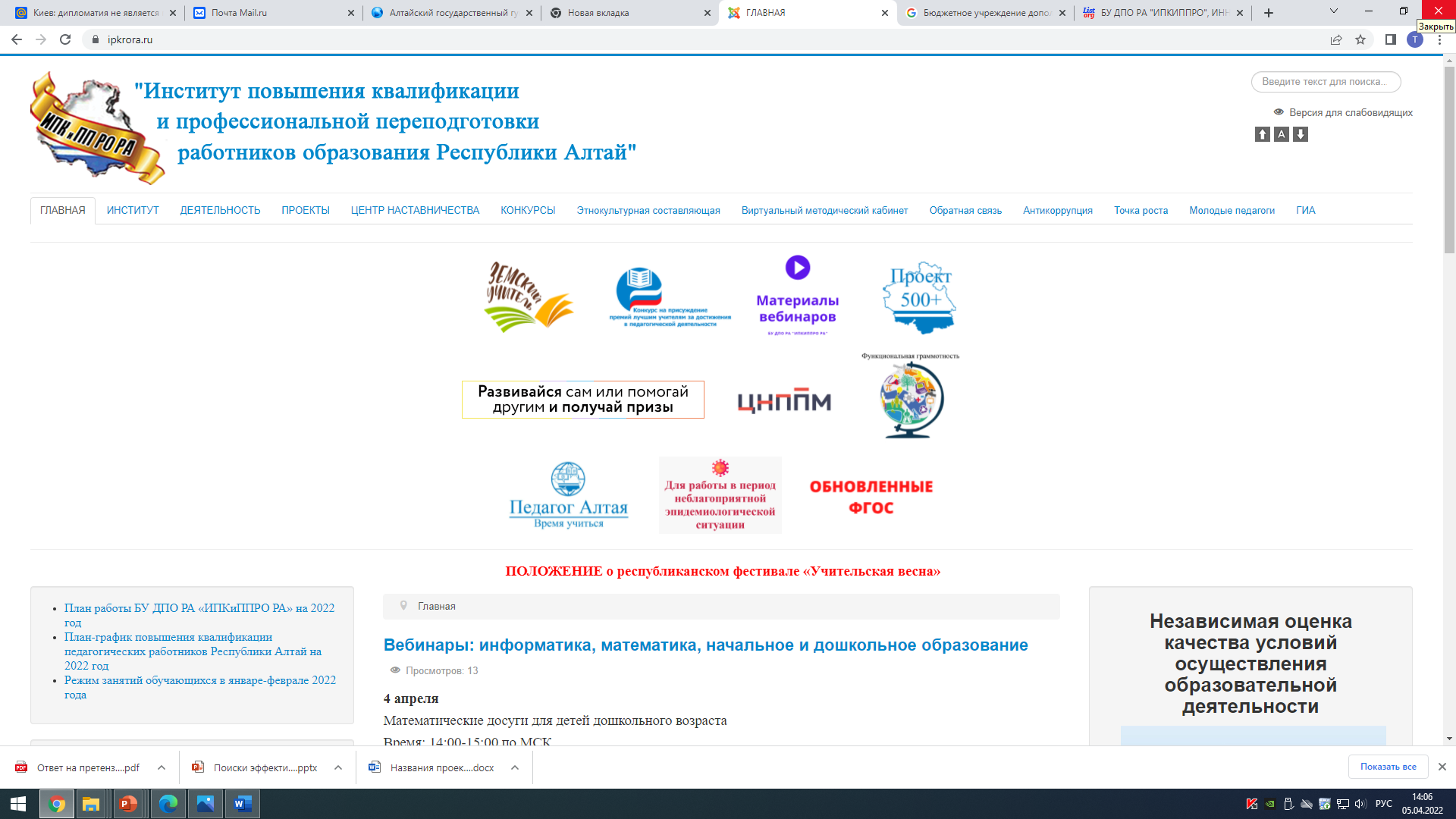 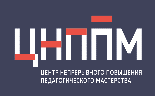 📈 1041 работников образовательной сферы
5